Luiskat cm
R-250
R-100
R-125
R-150
R-200
R-50
Yhdistäminen
30ᵒ
Suora jatko
alaluiska
-
45ᵒ
yläluiska
Tasot cm
P-4
150*270
P-1
125*125
P-2
125*200
P-3
150*150
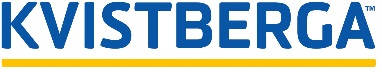 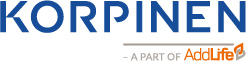 Minun ramppini
Kopioi sopivat rampin palat oikeaan järjestykseen tähän diaan. Tallenna työsi ja lähetä se Korpiselle, me laskemme sinulle tarjouksen.
​
Muistathan, että korkeusero ja käyttötarkoitus määrittelevät ramppisi pituuden. 
​
Tallenna itsellesi ja lähetä tallennettu suunnitelmasi osoitteeseen: korpinen@korpinen.com  Voit myös soittaa neuvoja  +358 9 5491 4400.
Esimerkki, Jyrkin ramppi:

Ovelta 150*150 cm tasolle, 
2 metriä ramppia, 
kääntötaso 125*125 cm, 
1,5 metriä ramppia ja alaluiska.
ALAL.
R-150
OVI
Suora liitos
P-3
150*150
R-200
P-1
125*125